CSC 533: Programming LanguagesSpring 2023
Background
machine  assembly  high-level languages
software development methodologies
key languages
Syntax
grammars, BNF
derivation trees, parsing
EBNF, syntax graphs
Semantics
operational, axiomatic, denotational
1
Evolution of programming
011111110100010101001100010001100000000100000010000000010000000000000000000000
000000000000000000000000000000000000000000000000000000000000000001000000000000
001000000000000000000000000000000001000000000000000000000000000000000000000000
000000000000000000000000000000000000000000001010000100000000000000000000000000
000000000000000000110100000000000000000000000000000000000000000000101000000000
000000100000000000000000010000000000101110011100110110100001110011011101000111
001001110100011000010110001000000000001011100111010001100101011110000111010000
000000001011100111001001101111011001000110000101110100011000010000000000101110
011100110111100101101101011101000110000101100010000000000010111001110011011101
000111001001110100011000010110001000000000001011100111001001100101011011000110
000100101110011101000110010101111000011101000000000000101110011000110110111101
101101011011010110010101101110011101000000000000000000000000000000000010011101
111000111011111110010000000100110000000000000000000000001001000000010010011000
000000000000010101000000000000000000000000100100100001001010100000000000000100
000000000000000000000000000000000001000000000000000000000000101000000001000000
000000000010001001000000010000000000000001000000010101000000000000000000000000
100100100001001010100000000000000100000000000000000000000000000000000001000000
000000000000000000101100000001000000000000000100001000000000000000000000100000
000100000000000000000000000010000001110001111110000000001000100000011110100000
000000000000000000000000000000000000000000000001001000011001010110110001101100
011011110111011101101111011100100110110001100100001000010000000000000000000000
000000000000000000000000000000000000000001000000000000000000000000000000000000
000000000000000000000000000000000100000000001111111111110001000000000000000000
000000000000010000000000000000000000000000000000000000000000000000000000000000
000001000000000011111111111100010000000000000000000000000000000000000000000000
000000000000000000000000000000000000000000000000000000001100000000000000000000
001100000000000000000000000000000000000000000000000000000000000000000000000000
000000000000000000000000000000000000000000010000000000000000000000000000000000
000000000000000000000000000000000000000000000000000000000000000000000110000000
000000000000000100000000000000000000000000001101000000000000000000000000000000
000000000000000000000000000000000000001000000000000000000000000000000000000000
000000000000000100010000000000000000000000000000000000000000000000000000000000
000000000010000000000000000000000000000000000000000000000000000010001100000000
000000000000000000000000000000000000000000000000000000000000100000000000000000
000000000000000000000000000000000000101100000000000000000000000000000000000000
000000000000000000000000000000001000000000000000000000000000000000000000000000
000000001101001000000000000000000000000000000000000000000000000000000000100100
000010010000000000000000000000010000000000000000000000000011011100000000000000
000000000000000000000000000000000000000000000000000000100000000000000000000000
000000000000001101000011001010110110001101100011011110010111001100011011100000
111000000000000011001110110001101100011001100100101111101100011011011110110110
101110000011010010110110001100101011001000010111000000000010111110101000101011
111011100010111010001101111011001000000000001011111010111110110110001110011010
111110101111100110111011011110111001101110100011100100110010101100001011011010
101000001000110010100100011011101101111011100110111010001110010011001010110000
101101101010111110101001000110111011011110111001101110100011100100110010101100
001011011010000000001011111010111110110110001110011010111110101111100110111011
011110111001101110100011100100110010101100001011011010101000001000011011000110
000000001100101011011100110010001101100010111110101111101000110010100100011011
101101111011100110111010001110010011001010110000101101101000000000110110101100
001011010010110111000000000011000110110111101110101011101000000000000000000000
000000000000000000000000000000000000000000000000000000
first computers (e.g., ENIAC) were not programmable
had to be rewired/reconfigured for different computations

late 40s / early 50s: coded directly in machine language
extremely tedious and error prone
machine specific
used numeric codes, absolute addressing
2
Evolution of programming (cont.)
.file   "hello.cpp"
gcc2_compiled.:
        .global _Q_qtod
.section ".rodata"
        .align 8
.LLC0:  .asciz  "Hello world!"
.section ".text"
        .align 4
        .global main
        .type   main,#function
        .proc   04
main:   !#PROLOGUE# 0
        save %sp,-112,%sp
        !#PROLOGUE# 1
        sethi %hi(cout),%o1
        or %o1,%lo(cout),%o0
        sethi %hi(.LLC0),%o2
        or %o2,%lo(.LLC0),%o1
        call __ls__7ostreamPCc,0
        nop
        mov %o0,%l0
        mov %l0,%o0
        sethi %hi(endl__FR7ostream),%o2
        or %o2,%lo(endl__FR7ostream),%o1
        call __ls__7ostreamPFR7ostream_R7ostream,0
        nop
        mov 0,%i0
        b .LL230
        nop
.LL230: ret
        restore
.LLfe1: .size    main,.LLfe1-main
        .ident  "GCC: (GNU) 2.7.2"
mid 1950’s: assembly languages developed
mnemonic names replaced numeric codes
relative addressing via names and labels


a separate program (assembler) translated from assembly code to machine code
still machine specific, low-level
3
Evolution of programming (cont.)
// File: hello.cpp
// Author: Dave Reed
//
// This program prints "Hello world!"
////////////////////////////////////////

#include <iostream>
using namespace std;

int main()
{
    cout << "Hello world!" << endl;

    return 0;
}
late 1950’s: high-level languages developed
allowed user to program at higher level of abstraction


however, bridging the gap to low-level hardware was more difficult
a compiler translates code all at once into machine code (e.g., FORTRAN, C++)
an interpreter simulates execution of the code line-by-line (e.g., BASIC, Scheme)

Java utilizes a hybrid scheme
source code is compiled into byte code
the byte code is then interpreted by the Java Virtual Machine (JVM) that is built into the JDK or a Web browser
4
Software development methodologies
by 70’s, software costs rivaled hardware
	 new development methodologies emerged

early 70’s: top-down design 
stepwise (iterative) refinement	          (Pascal)

late 70’s: data-oriented programming
concentrated on the use of ADT’s	          (Modula-2, Ada, C/C++)

early 80’s: object-oriented programming
ADT’s+inheritance+dynamic binding      (Smalltalk, C++, Eiffel, Java)

Software Engineering processes: waterfall model, extreme programming, agile programming
5
Architecture influences design
virtually all computers follow the von Neumann architecture
				fetch-execute cycle:  repeatedly
fetch instructions/data from memory
execute in CPU
write results back to memory

imperative languages parallel this behavior
variables (memory cells)
assignments (changes to memory)
sequential execution & iteration (fetch/execute cycle)

since features resemble the underlying implementation, tend to be efficient
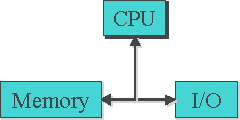 declarative languages emphasize problem-solving approaches far-removed from the underlying hardware
e.g., Prolog (logic): specify facts & rules, interpreter performs logical inference
	LISP/Scheme (functional): specify dynamic transformations to symbols & lists

tend to be more flexible, but not as efficient
6
FORTRAN (Formula Translator)
FORTRAN was the first* high-level language

developed by John Backus at IBM
designed for the IBM 704 computer, all control structures corresponded to 704 machine instructions
704 compiler completed in 1957

despite some early problems, FORTRAN was immensely popular – adopted universally in 50's & 60's

FORTRAN evolved based on experience and new programming features
FORTRAN II (1958)
FORTRAN IV (1962)
FORTRAN 77 (1977)
FORTRAN 90 (1990)
C
C  FORTRAN program
C  Prints "Hello world" 10 times
C
      PROGRAM HELLO 
      DO 10, I=1,10 
        PRINT *,'Hello world' 
   10 CONTINUE 
      STOP 
      END
7
LISP (List Processing)
LISP is a functional language

developed by John McCarthy at MIT
designed for Artificial Intelligence research – needed to be symbolic, flexible, dynamic
LISP interpreter completed in 1959

LISP syntax is very simple but flexible, based on the l-calculus of Church
all memory management is dynamic and automatic – simple but inefficient

LISP is still the dominant language in AI

dialects of LISP have evolved
Scheme (1975)
Common LISP (1984)
;;; LISP program
;;; (hello N) will return a list containing
;;;   N copies of "Hello world"

(define (hello N)
  (if (zero? N) 
      '()
      (cons "Hello world" (hello (- N 1)))))
> (hello 10)
("Hello world"
 "Hello world"
 "Hello world"
 "Hello world"
 "Hello world"
 "Hello world"
 "Hello world"
 "Hello world"
 "Hello world"
 "Hello world")
>
8
ALGOL (Algorithmic Language)
ALGOL was an international effort to design a universal language

developed by joint committee of ACM and GAMM (German equivalent)
influenced by FORTRAN, but more flexible & powerful, not machine specific

ALGOL introduced and formalized many common language features of today
data type
compound statements
natural control structures
parameter passing modes
recursive routines
BNF for syntax (Backus & Naur)

ALGOL evolved (58, 60, 68), but not widely adopted as a programming language
instead, accepted as a reference language
comment ALGOL 60 PROGRAM
    displays "Hello world" 10 times;
begin
  integer counter;
  for counter := 1 step 1 until 10 do
  begin
    printstring(Hello world");
  end
end
9
C  C++  Java  JavaScript
#include <stdio.h> 
main() { 
  for(int i = 0; i < 10; i++) { 
      printf ("Hello World!\n"); 
  } 
}
ALGOL influenced the development of virtually all modern languages

C (1971, Dennis Ritchie at Bell Labs)
designed for system programming (used to implement UNIX)
provided high-level constructs and low-level machine access

C++ (1985, Bjarne Stroustrup at Bell Labs)
extended C to include objects
allowed for object-oriented programming, with most of the efficiency of C

Java (1993, Sun Microsystems)
based on C++, but simpler & more reliable 
purely object-oriented, with better support for abstraction and networking

JavaScript (1995, Netscape)
Web scripting language
#include <iostream>
using namespace std; 
int main() { 
  for(int i = 0; i < 10; i++) { 
      cout << "Hello World!" << endl;
  } 
  return 0;
}
public class HelloWorld { 
  public static void main (String args[]) { 
    for(int i = 0; i < 10; i++) { 
        System.out.println("Hello World "); 
    } 
  } 
}
<html>
<body>
  <script> 
    for(i = 0; i < 10; i++) { 
        document.write("Hello World<br>"); 
    } 
  </script> 
</body>
</html>
10
Other influential languages
COBOL (1960, Dept of Defense/Grace Hopper)
designed for business applications, features for structuring data & managing files

BASIC (1964, Kemeny & Kurtz – Dartmouth)
designed for beginners, unstructured but popular on microcomputers in 70's

Simula 67 (1967, Nygaard & Dahl – Norwegian Computing Center)
designed for simulations, extended ALGOL to support classes/objects

Pascal (1971, Wirth – Stanford)
designed as a teaching language but used extensively, emphasized structured programming

Prolog (1972, Colmerauer, Roussel – Aix-Marseille, Kowalski – Edinburgh)
logic programming language, programs stated as collection of facts & rules

Ada (1983, Dept of Defense)
large & complex (but powerful) language, designed to be official govt. contract language
11
There is no “silver bullet”
remember: there is no best programming language
each language has its own strengths and weaknesses

languages can only be judged within a particular domain or for a specific application

business applications  	  COBOL

artificial intelligence 	  LISP/Scheme or Prolog

systems programming	  C

software engineering	  C++ or C# or Java or Smalltalk

Web development 	  JavaScript or php or Ruby or …
12
Syntax
syntax: the form of expressions, statements, and program units in a programming language

programmers & implementers need a clear, unambiguous description
formal methods for describing syntax:
Backus-Naur Form (BNF)
developed to describe ALGOL (originally by Backus, updated by Naur)
allowed for clear, concise ALGOL 60 report
(paralleled grammar work by Chomsky:  BNF = context-free grammar)

Extended BNF (EBNF)

syntax graphs
13
BNF is a meta-language
a grammar is a collection of rules that define a language

BNF rules define abstractions in terms of terminal symbols and abstractions

	<ASSIGN>  <VAR> := <EXPRESSION>
rules can be conditional using ‘|’ to represent OR

	<IF-STMT> 	if <LOGIC-EXPR> then <STMT>
		 | if <LOGIC-EXPR> then <STMT> else <STMT>
arbitrarily long expressions can be defined using recursion

	<IDENT-LIST> 	<IDENTIFIER>
		 |	<IDENTIFIER> , <IDENT-LIST>
14
Deriving expressions from a grammar
from ALGOL 60:
<letter> 	 a | b | c | ... | z | A | B | ... | Z
<digit> 	 0 | 1 | 2 | ... | 9 
<identifier>	 <letter> 
		 |	<identifier> <letter> 
		 |	<identifier> <digit>
can derive language elements by substituting definitions for abstractions:
a hierarchical representation of a derivation is known as a parse tree
internal nodes are abstractions
leaf nodes are terminal symbols

the derived element is read left-to-right across the leaves (here, CU1)
15
Ambiguous grammars
consider a grammar for simple assignments
<assign> 	 <id> := <expr>
<id> 	 A | B | C
<expr>	 <expr> + <expr>
		 |	<expr> * <expr> 
		 |	( <expr> )
		 |	<id>

A grammar is ambiguous if there exist sentences with 2 or more distinct parse trees
		e.g.,        A := A + B * C
16
Ambiguity is bad!
programmer's perspective
need to know how code will behave
language implementer’s perspective
need to know how the compiler/interpreter should behave
can build concepts such as operator precedence into grammars
introduce a hierarchy of rules, lower level  lower in tree  higher precedence

<assign> 	 <id> := <expr>
<id> 	 A | B | C
<expr>	 <expr> + <term> | <term>
<term>	 <term> * <factor> | <factor> 
<factor>	 ( <expr> ) | <id>

higher precedence operators bind tighter, e.g.,  A+B*C ≡ A+(B*C)
17
Operator precedence
<assign> 	 <id> := <expr>
<id> 	 A | B | C
<expr>	 <expr> + <term> | <term>
<term>	 <term> * <factor> | <factor> 
<factor>	 ( <expr> ) | <id>
Note: because of hierarchy,
	+ must appear above * in the parse tree

here, if tried * above, would not be able to derive + from <term>

In general, lower precedence (looser bind) will appear above higher precedence operators in the parse tree (i.e., closer to root)
18
Operator associativity
similarly, can build in associativity
left-recursive definitions  left-associative
right-recursive definitions  right-associative
<assign> 	 <id> := <expr>
<id> 	 A | B | C
<expr>	 <expr> + <term> 
		 |	<term>
<term>	 <term> * <factor> 
		 |	<factor> 
<factor>		( <expr> ) | <id>
19
Right associativity
suppose we wanted exponentiation ^ to be right-associative
need to add right-recursive level to the grammar hierarchy
<assign> 	 <id> := <expr>
<id> 	 A | B | C
<expr>	 <expr> + <term> 
		 |	<term>
<term>	 <term> * <factor> 
		 |	<factor> 
<factor>	 <exp> ^ <factor>
		 |	<exp>
<exp>	 ( <expr> ) | <id>
20
In ALGOL 60…
<math expr>	 <simple math>
		 |	<if clause> <simple math> else <math expr>
<if clause>	 if <boolean expr> then
<simple math>	 <term> 
		 |	<add op> <term>
		 |	<simple math> <add op> <term>

<term>	 <factor> | <term> <mult op> <factor>
<factor>	 <primary> | <factor> ↑ <primary>

<add op> 	 + | -
<mult op>	 х | / | %
<primary>	 <unsigned number> | <variable>
		 |	<function designator> | ( <math expr> )


precedence?    associativity?
21
Dangling else
consider the Java/C++/C grammar rule:

<selection stmt>  if ( <expr> ) <stmt>
				 | if ( <expr> ) <stmt> else <stmt>

potential problems?
ambiguity!
to which ‘if’ does the ‘else’ belong?
in Java/C++/C, ambiguity remains in the grammar rules
is clarified in the English description
	(else matches nearest if)
22
Avoiding dangling else
dangling else could easily be avoided in the language

<selection stmt>  if ( <expr> ) { <stmt> }
				 | if ( <expr> ) { <stmt> } else { <stmt> }

OR

<selection stmt>  if ( <expr> ) <stmt> endif
				 | if ( <expr> ) <stmt> else <stmt> endif
23
Dangling else in ALGOL 60?
<stmt sequence>	 <stmt> | <stmt> <stmt sequence>

<stmt>	 <uncond stmt> | <cond stmt> | <for stmt>

<uncond stmt>	 <basic stmt> | <compound stmt>

<compound stmt>	 begin <stmt sequence> end

<cond stmt>	 <if stmt> 
		 | <if stmt> else <stmt>
		 | <if clause> <for stmt>

<if stmt>	 <if clause> <uncond stmt>

<if clause>	 if <boolean expr> then

	
	if x > y then		is this legal in ALGOL 60?
	if y > z then
	printstring("foo");		ambiguous?
	else 
	printstring("bar");
24
Extended BNF (EBNF)
extensions have been introduced to increase ease of expression

brackets denote optional features

	<writeln>  writeln [ <item list> ]
braces denote arbitrary # of repetitions (including 0)

	<ident list>  <identifier> { , <identifier> }
( | ), [ | ], { | } denote optional sub-expressions

	<for stmt>  for <var> := <expr> (to | downto) <expr> do <stmt>


Note: could express these in BNF, but not as easily
25
EBNF example
consider simple EBNF rules for representing integers

	<integer>  [ + | - ] <digit> { <digit> }
	<digit> 	 0 | 1 | 2 | 3 | 4 | 5 | 6 | 7 | 8 | 9
 
if a rule includes optional components, show them in the parse tree
<integer>
<digit>
[ + | - ]
{ <digit> }
-
2
<digit>
<digit>
5
6
26
EBNF example
<integer>  [ + | - ] <digit> { <digit> }
	<digit> 	 0 | 1 | 2 | 3 | 4 | 5 | 6 | 7 | 8 | 9

if optional elements are not used, either 
terminate branch with an X, OR
just leave off the unused optional parts
<integer>
<integer>
<digit>
<digit>
[ + | - ]
{ <digit> }
X
X
27
9
9
BNF vs. syntax graphs
see BNF Web Club for various language grammars

each grammar rule for a language is indexed
in addition to BNF, syntax graphs are given 





note simplicity of LISP
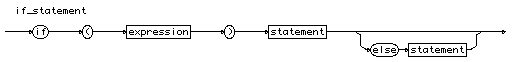 28
Semantics
generally, much trickier than syntax

3 common approaches
operational semantics: describe meaning of a program by executing it on a machine (either real or abstract)

Pascal code                                        	Operational semantics		
for i := first to last do		i = first	
begin	loop:	if i > last goto out
    …		…
end		i = i + 1
			goto loop
		out:	…
axiomatic semantics: describe meaning using assertions about conditions, can prove properties of program using formal logic

Pascal code                                        	Axiomatic semantics		
while (x > y) do	while (x > y) do
begin	begin
    …	    ASSERT: x > y
end		 …
		end
		ASSERT: x <= y
denotational semantics: describe meaning by constructing a detailed mathematical model of each language entity – PRECISE, BUT VERY EXACTING!
29